DOE-BER Biosystems Design WorkshopPablo RabinowiczProgram Manager (IPA)Biological Systems Science Division
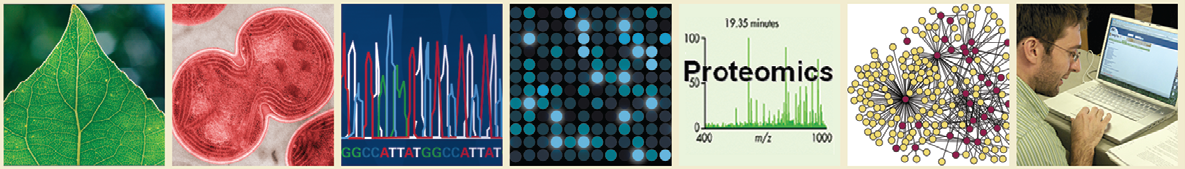 BER Genomic Science Program

The Genomic Science program underpins the development of biotechnology solutions for energy, the environment, and carbon sequestration. The support of fundamental research on microbes and plants emphasizes understanding systems biology across multiple scales of organization from the molecular, cellular, to the community and ecosystem level. The goal is to gain insights about fundamental biological processes and, ultimately, a predictive understanding of how living systems operate, to enable functional design of biological systems for DOE mission needs.
 
Program Objectives 
Determine the genomic properties, molecular and regulatory mechanisms, and resulting functional potential of microbes, plants, and biological communities central to DOE missions.
Develop the experimental capabilities and enabling technologies needed to achieve a genome-based, dynamic system-level understanding of organism and community functions.
Develop the knowledgebase, computational infrastructure, and modeling capabilities to advance the understanding, prediction, and manipulation of biological systems.
BERAC 2010 Long-Term Vision Report
Prioritize research to enable functional characterizations of systems and synthetic design


“By integrating with
computational science, synthetic biology can enable the design and construction of essentially new materials, organisms, pathways, or information processing Systems”
BER Biosystems Design WorkshopJuly 17-20, 2011Bethesda North Marriott Hotel
Pablo Rabinowicz, Workshop Organizer

Todd Anderson, Former Acting Division Director, BER-BSSD

Joseph Graber, Program Manager, BER-BSSD

Susan Gregurick, Program Manager, BER-BSSD

Shireen Yousef, Scientific Program Specialist, BER-BSSD

Support from ORISE
BER Biosystems Design Workshop
Genomics and systems biology approaches to study microbes and plants from the molecular to the community scale lead to comprehensive understanding of fundamental biological processes, ultimately allowing us to predict the behavior of a given biological system under changing conditions. Such predictive knowledge will permit the design and re-engineering of biological systems for specific purposes. New biodesign tools and technologies will in turn help understand natural systems and their response to change.  
 
DOE-BER seeks to support biosystems design research aimed at tailoring microbes, plants, and their communities to advance clean energy and environmental solutions 

Identify general biological design principles

Develop new synthetic molecular toolkits to design, construct, and test new, multi-scale natural and hybrid biological systems
Workshop Participants
Co-Chairs:
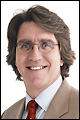 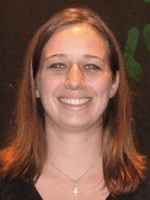 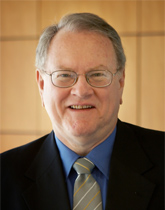 Gary Stacey
U. of Missouri
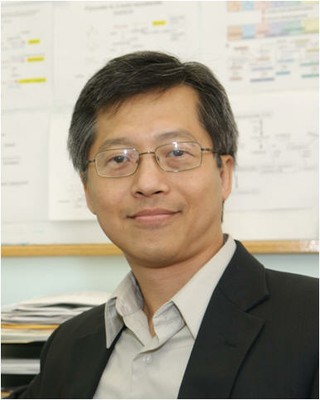 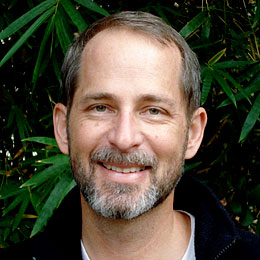 Kelly Dawe
U. of Georgia
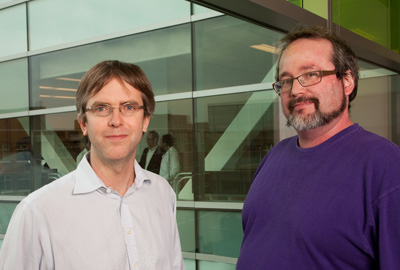 Adam Arkin
LBNL
James Liao
UCLA
Edward Eisenstein
U. of Maryland
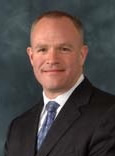 Jennifer Reed
U. of Wisconsin
Jay Keasling
LBNL
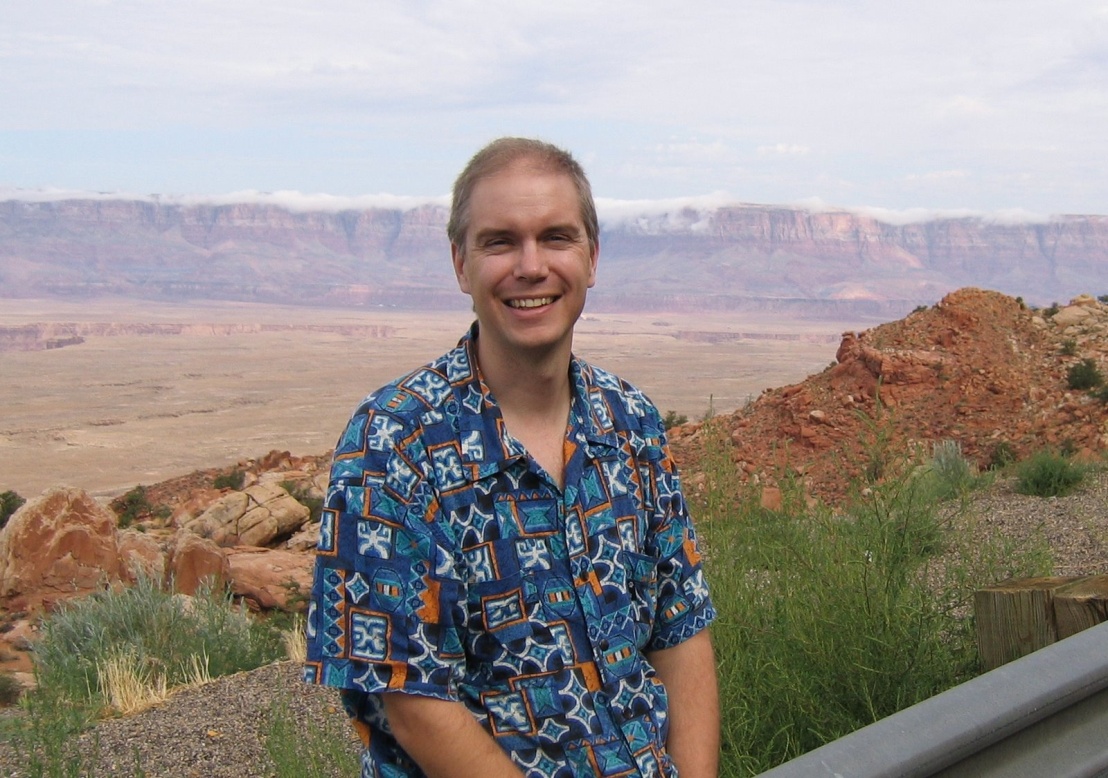 David Gang
Washington State U.
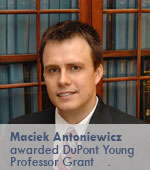 Maciek Antoniewicz
U. of Delaware
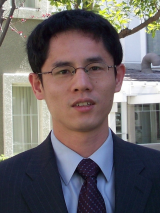 Kechun Zhang
U. Minnesota
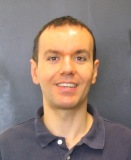 Mattheos Koffas
SUNY Buffalo
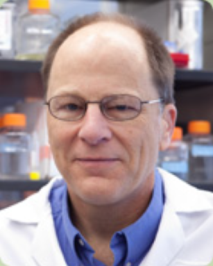 John Glass
JCVI
George Church
Harvard U.
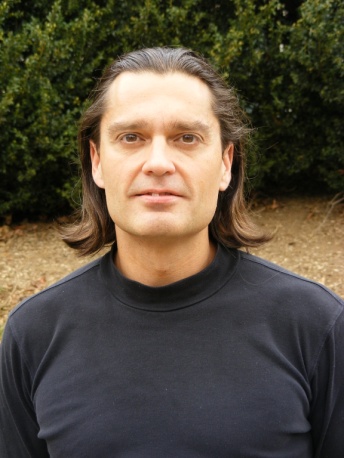 Costas Maranas
Penn State U.
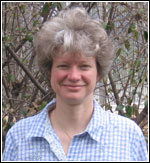 Sarah Assmann
Penn State U.
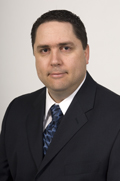 Ramon Gonzalez
Rice U.
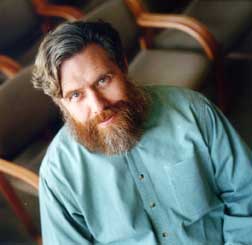 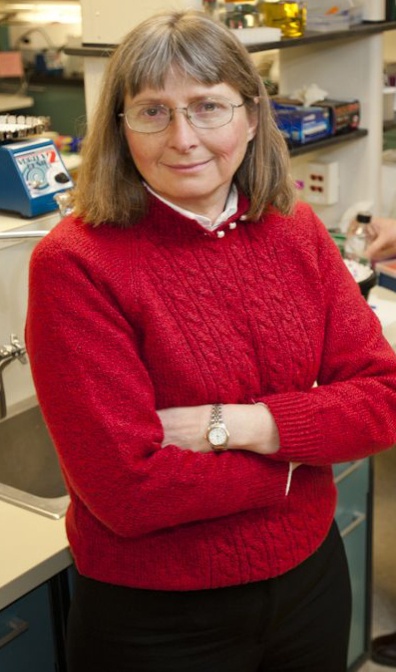 June Medford
Colorado State U.
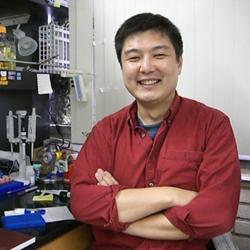 Shota Atsumi
UC Davis
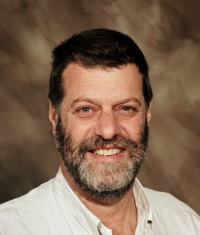 Peter Greenberg
U. of Washington
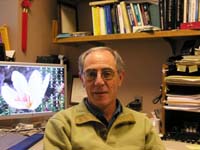 Basil Nikolau
Iowa State U.
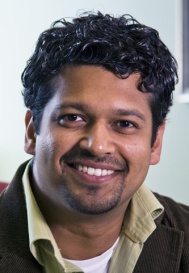 Nitin Baliga
Inst. for Systems Biol.
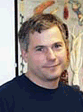 Erich Grotewold
Ohio State U.
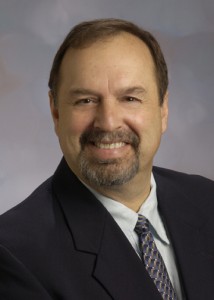 Gary Sayler
U. of Tennessee
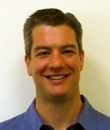 Scott Banta
Columbia U.
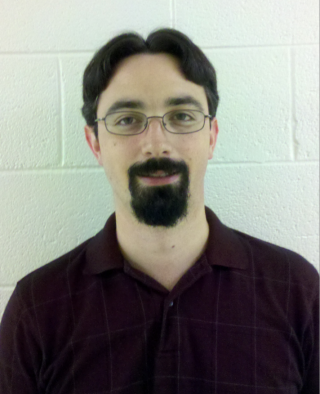 Adam Guss
ORNL
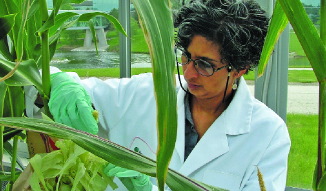 Vipula Shukla
Dow Agrosciences
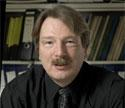 Christoph Benning
Michigan State U.
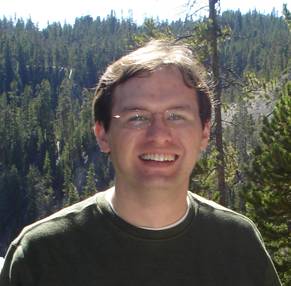 Chris Henry
ANL
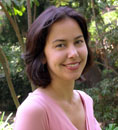 Christina Smolke
Stanford U.
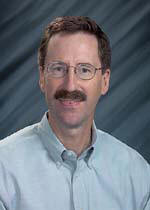 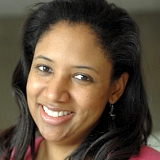 Kristala Jones-Prather
MIT
William Cannon
PNNL
Observers from Other Offices and Federal Agencies
National Science Foundation
National Institutes of Health
U.S. Department of Agriculture
Department of Defense
Defense Advanced Research Projects Agency
Office of Science and Technology Policy
DOE Office of Energy Efficiency and Renewable Energy
DOE Office of Basic Energy Sciences
Workshop Structure
Plenary session
Speakers (S. Assmann, A. Arkin, G. Church)
Breakout sessions
Biological Design Principles 
Strategies, Methodologies, and Approaches for the Design of Biological Systems 
Predictive Biology at the System Level 
Plenary session
Breakout Leads’ Presentations
Writing session 
Co-Chairs only
Charge Questions
Breakout Session I: Biological Design Principles  
 
1) What are the fundamental principles and approaches that are needed to enable the facile design of molecules, modules, organisms and communities? 
2) What critical information is needed for biological systems (interactions among biological modules and processes, structures, mechanisms) to provide a robust foundation for biological design? 
3) What are the biological concepts that must be understood to integrate hierarchical modules to generate more realistic/complex/useful functions of engineered biological systems?
Charge Questions
Breakout Session II: Strategies, Methodologies and Approaches for the Design of Biological Systems  
 
1) What useful models could help establish general approaches for the design of complex biological systems at multiple levels of complexity (microbes; unicellular plant, e.g. algae, cell cultures; bioenergy crops; microbial communities; microbial-plant communities)? 
2) What are the key gaps in our knowledge and what technological approaches are needed to design novel biomolecules, microbes, plants, and communities for specific purposes? 
3) How can evolutionary processes be harnessed to accomplish forward engineering of biological systems from the gene to the community level?
4) What considerations of evolutionary or ecological dynamics are needed to effectively engineer systems with sustainable functionality?
Charge Questions
Breakout Session II (continued):

5) How can cellular communication modules (intra- and/or inter-species) be used to coordinate and control synthetic systems?
6) What is needed to more fully integrate systems biology approaches to inform biological design principles?  
7) What is the role for computational biology in the design of novel biological systems? 
8) What computational biology tools are needed to facilitate design of molecules, networks, cells and communities?
9) To what degree is compartmentalization (cellular, organismal, community) important for developing designed biological systems?
10) What critical data is needed to advance the design of biological systems?
Charge Questions
Breakout Session III: Predictive Biology at the System Level 
 
1) What is on the short-, mid- and long-term horizon for biological design that would advance bioenergy, bioremediation and climate change research? 
2) What are the basic and applied goals that bio systems research should pursue?
3) What major outcomes could be expected from research on biological design over the next decade?
Discussion Topics
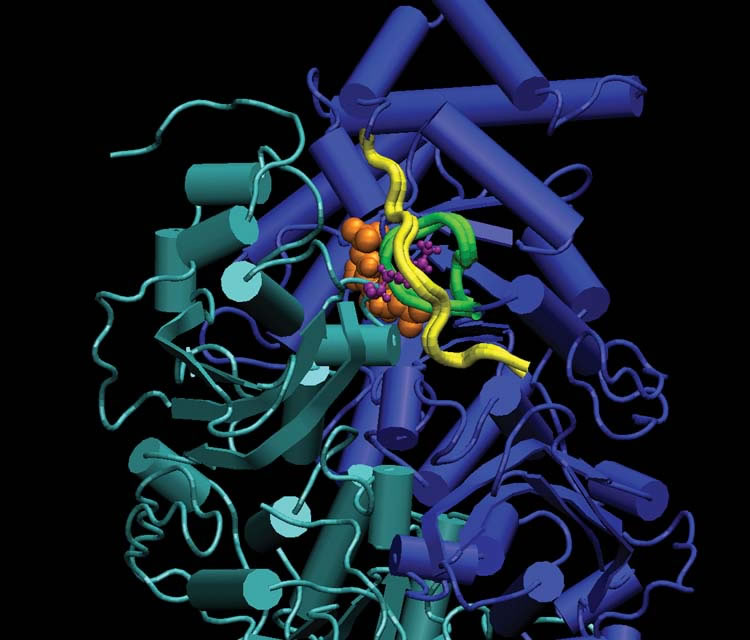 Biological Design Principles
Molecules, modules, organisms, communities

Biological Design Strategies, Methodologies and Approaches 
Design from scratch
Combine parts and modules
Model systems
Computational biology

Future Perspectives
Systems Biology Knowledgebase
Sustainability of synthetic systems
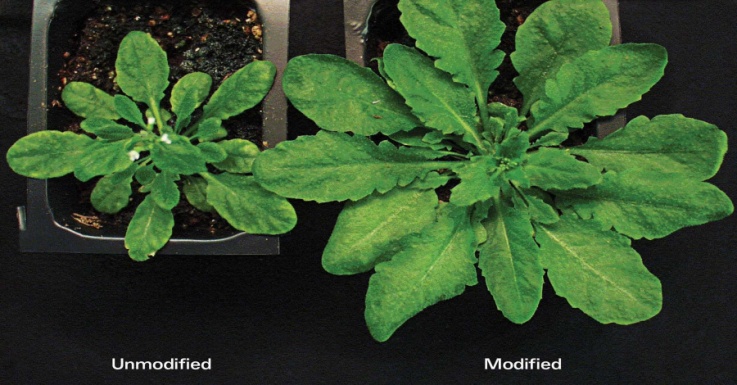 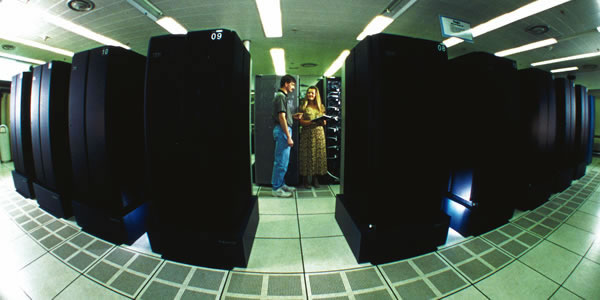 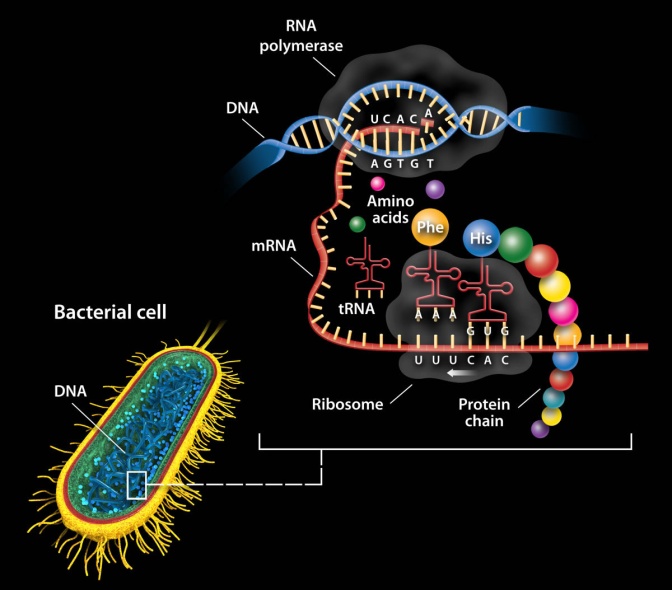 T A A
U T T
Thank you